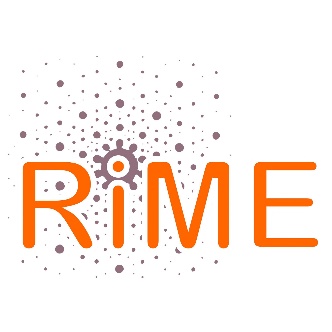 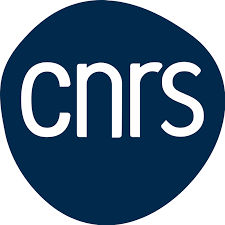 SIDR
Système d’Information Documentaire des Réseaux
Base de données collaborative 

Permet de gérer et de partager du contenu

Retrouver de manière rapide et efficace

A la disposition de tous les réseaux de la MITI
Bruno PAYRE
Réseau national d’Imagerie en Microscopie Electronique
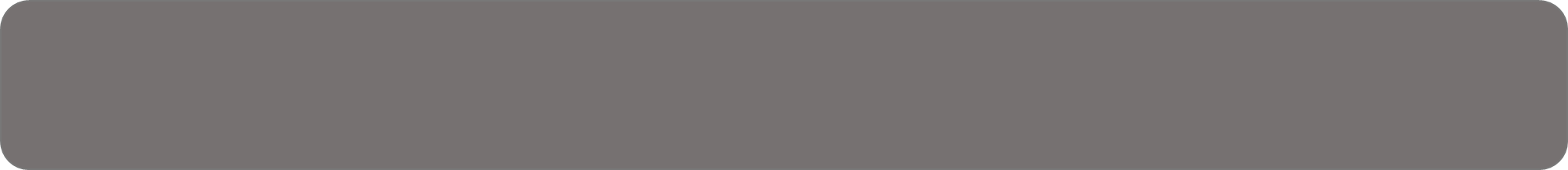 Réunion des coordinateurs réseaux, 27 mai 2024
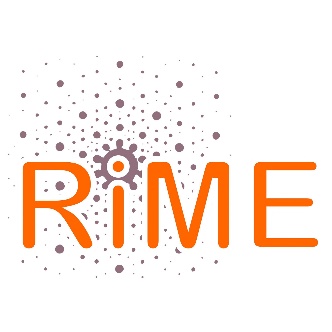 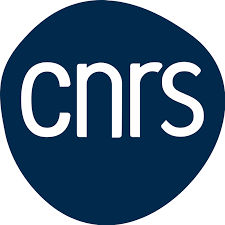 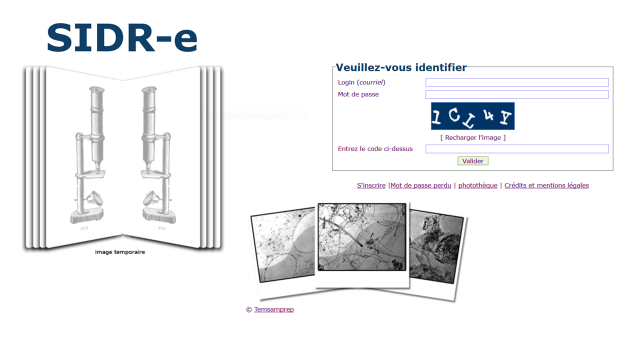 Frédéric Lebiet a développé la 1er base de données en codage PHP (2010-2013)
Missions du GT 
Alimenter  la base SIDR-e à partir 
Conférences (ANF, journées thématiques, congrès…)
Posters technologiques (journées du RCCM 2019) 
Fiches produits
Protocoles
Discussions  (liste de diffusion)
GT : « Partage des Savoirs technologiques et scientifiques »
Marie-Christine Auriac
Agnès Burel, Didier Goux, Pierre –Yvan Raynal, 
Bénédicte Salin, Alain Schmitt
Réseau national d’Imagerie en Microscopie Electronique
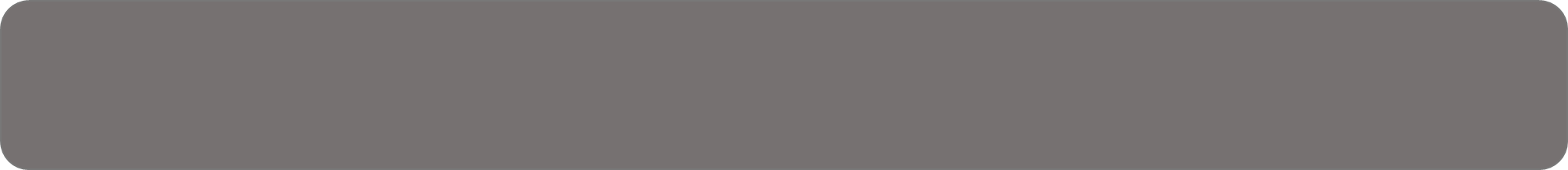 Réunion des coordinateurs réseaux, 27 mai 2024
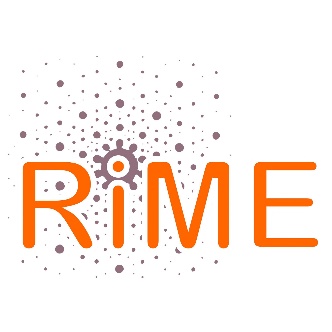 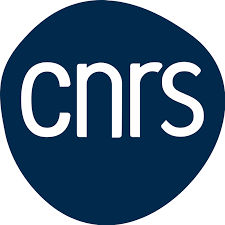 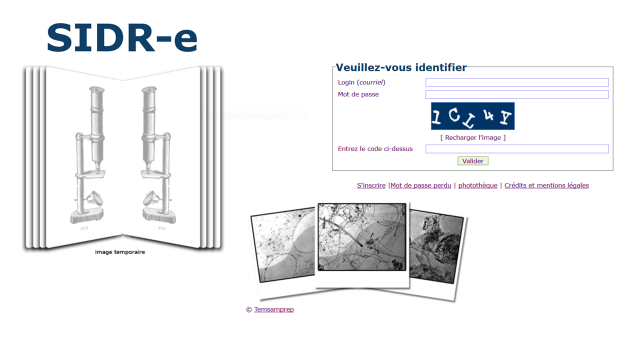 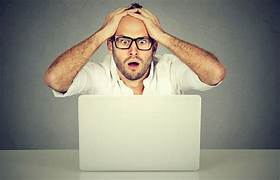 Pb !!! : Gestion difficile car connexion trop lente voir parfois totalement bloquée
Nouvelle base de données
Réseau national d’Imagerie en Microscopie Electronique
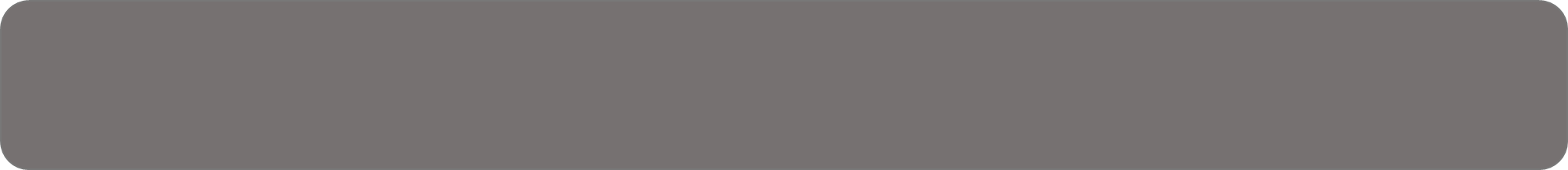 Réunion des coordinateurs réseaux, 27 mai 2024
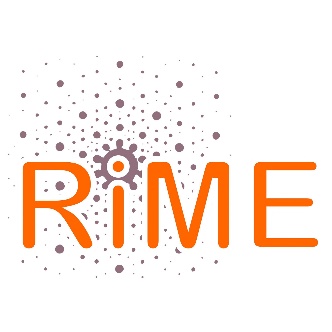 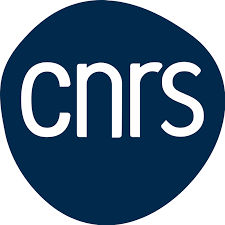 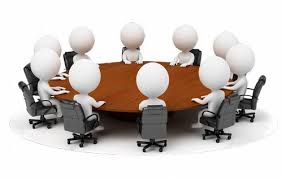 MITI 
Anne-Antonella Serra
Sophie Nicoud, Kevin Nigaud
RIME
Nathalie Rualez-Lasserre, Bruno Payré
GT RIME : « Partage des Savoirs technologiques et scientifiques »
Marie-Christine Auriac
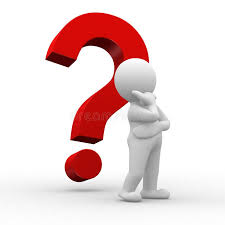 Evolution de SIDR-e
Cahier de charges
Sharepoint
Stagiaire
Réseau national d’Imagerie en Microscopie Electronique
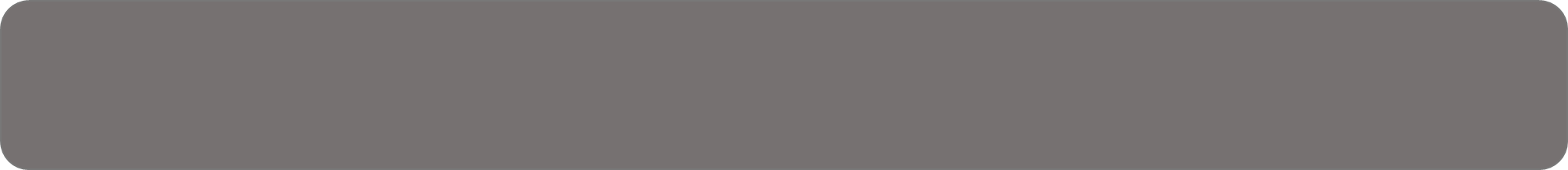 Réunion des coordinateurs réseaux, 27 mai 2024
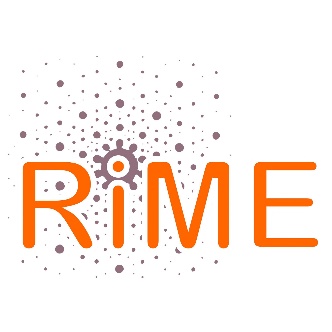 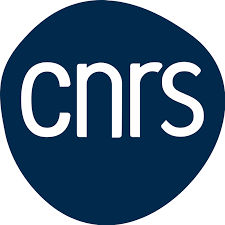 SIDR-RIME
Nouvelle base de données :
Ingénieur en Analyse de données
RESTORE, Toulouse, TRI
Mathieu Vigneau
Responsable technique du CMEAB, TRI Coordinateur du RIME
Bruno Payré
Stagiaire, Développeur WEB
Yanis Moiny

Bachelor Universitaire de Technologie en Informatique
IUT Blagnac, Université Toulouse 2 Jean Jaures
(du 15 avril 2024 au 19 juillet 2024 au CMEAB, Toulouse, financement MITI)
Espace Sharepoint 
hébergé sur Core CNRS
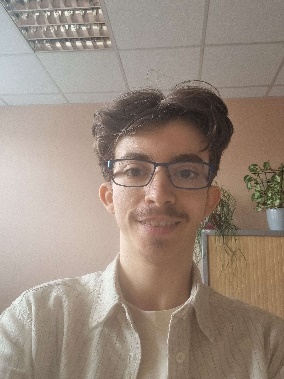 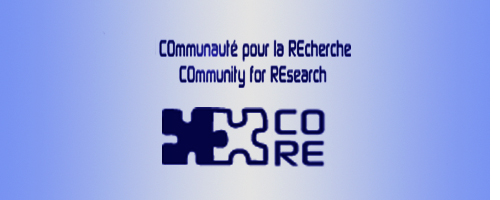 MITI 
Anne-Antonella Serra
Sophie Nicoud, Kevin Nigaud
GT RIME
 Marie-Christine Auriac
Autorisation et espace 
 obtenu par la MITI
Espace de stockage sur demande : 1 a 2 To
Réseau national d’Imagerie en Microscopie Electronique
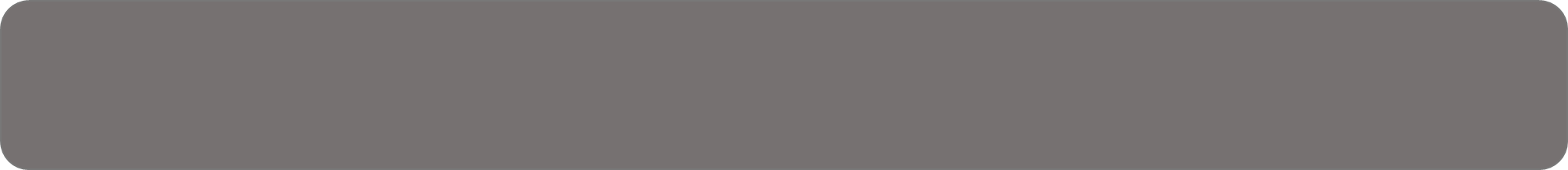 Réunion des coordinateurs réseaux, 27 mai 2024
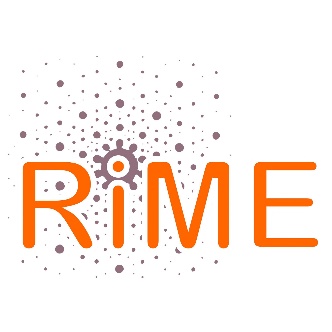 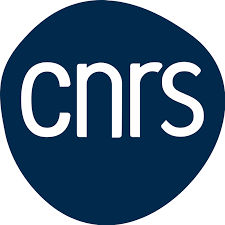 Identification par Janus
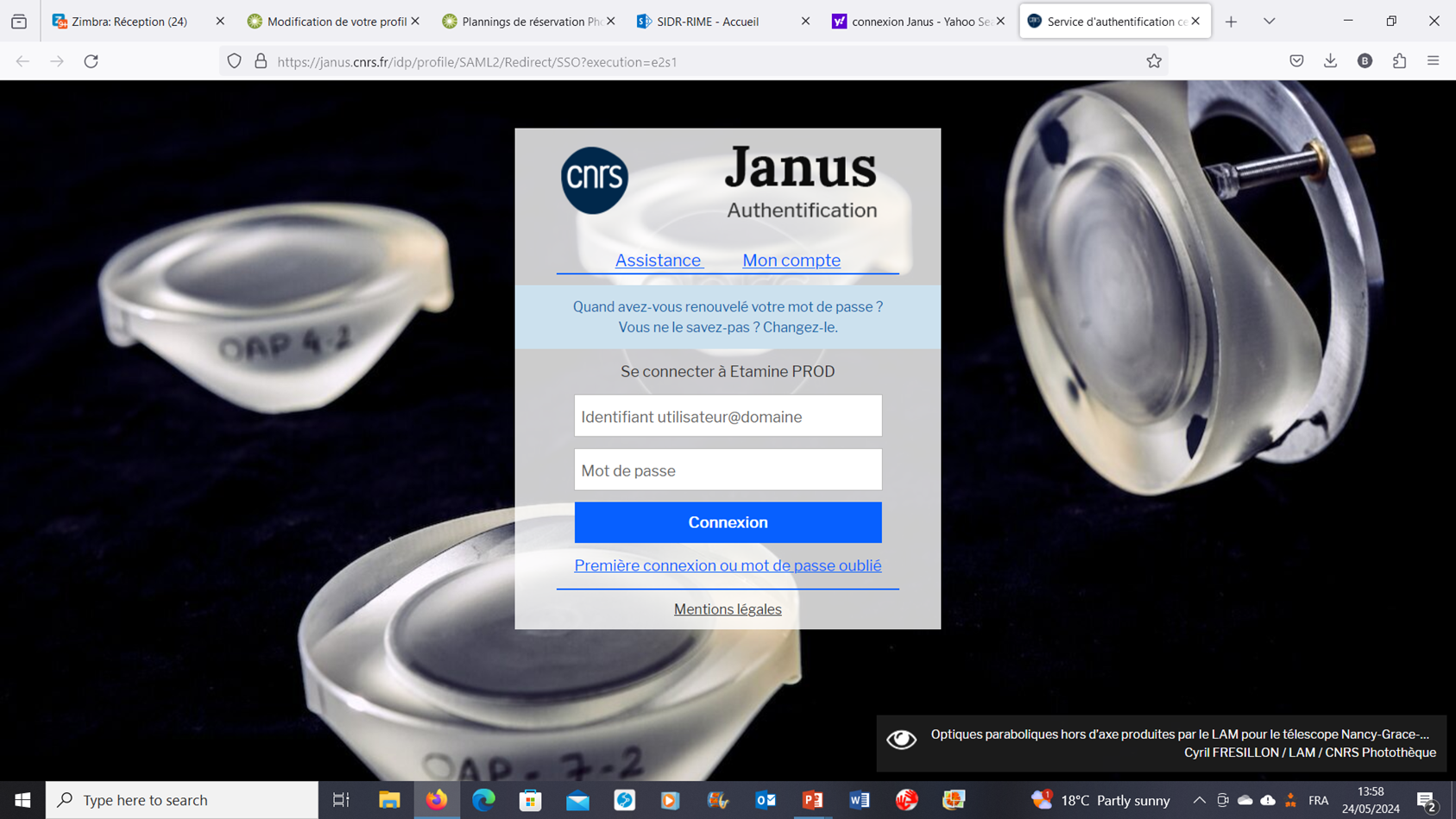 Réseau national d’Imagerie en Microscopie Electronique
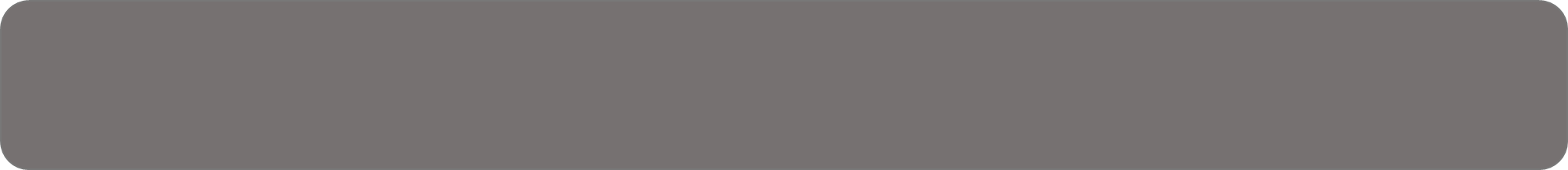 Réunion des coordinateurs réseaux, 27 mai 2024
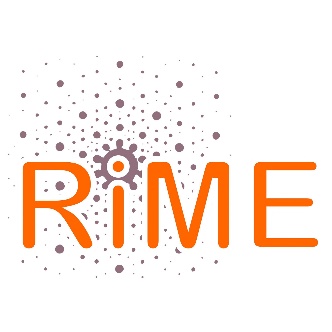 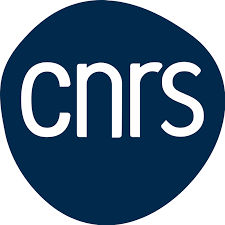 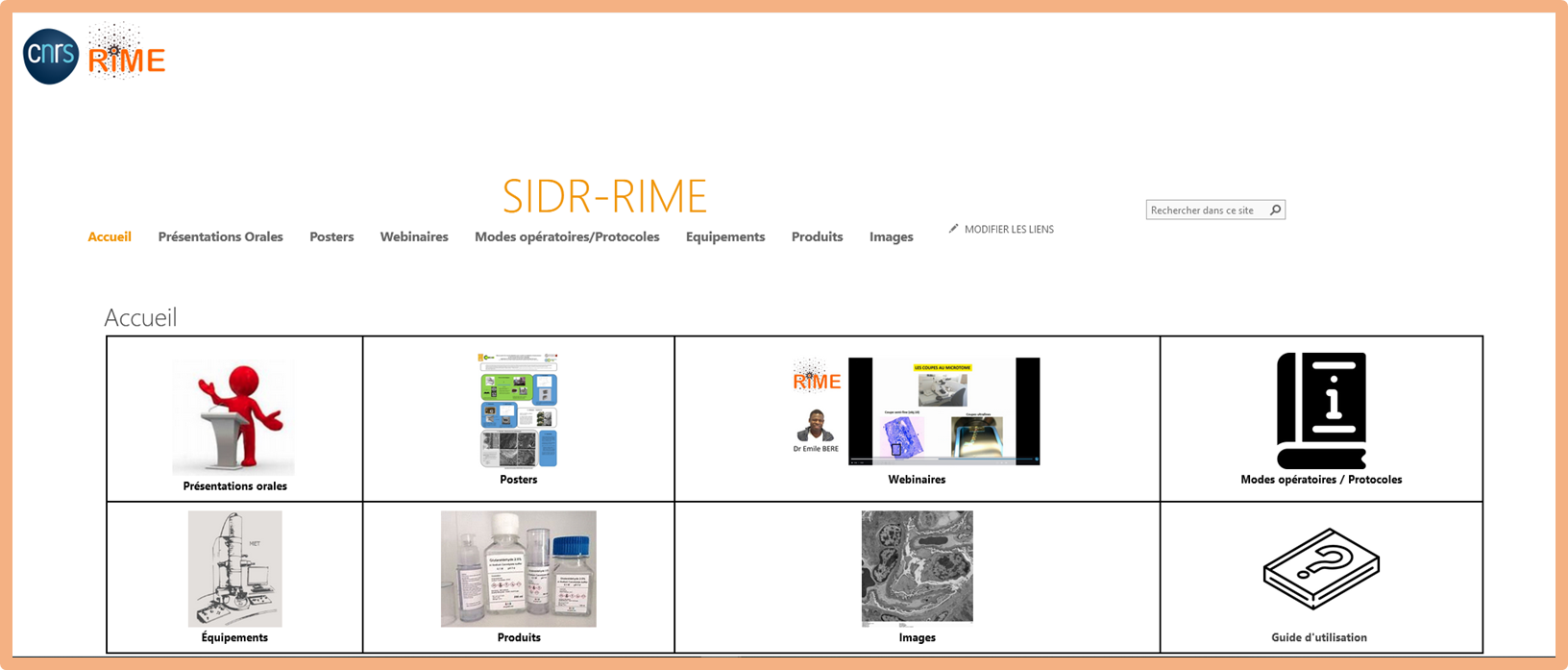 Réseau national d’Imagerie en Microscopie Electronique
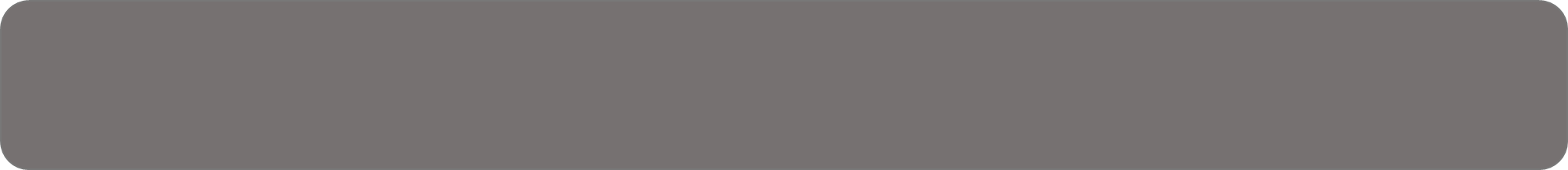 Réunion des coordinateurs réseaux, 27 mai 2024
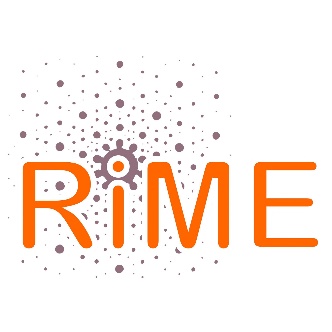 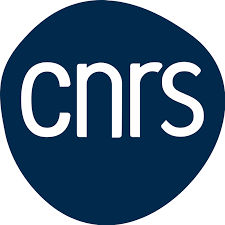 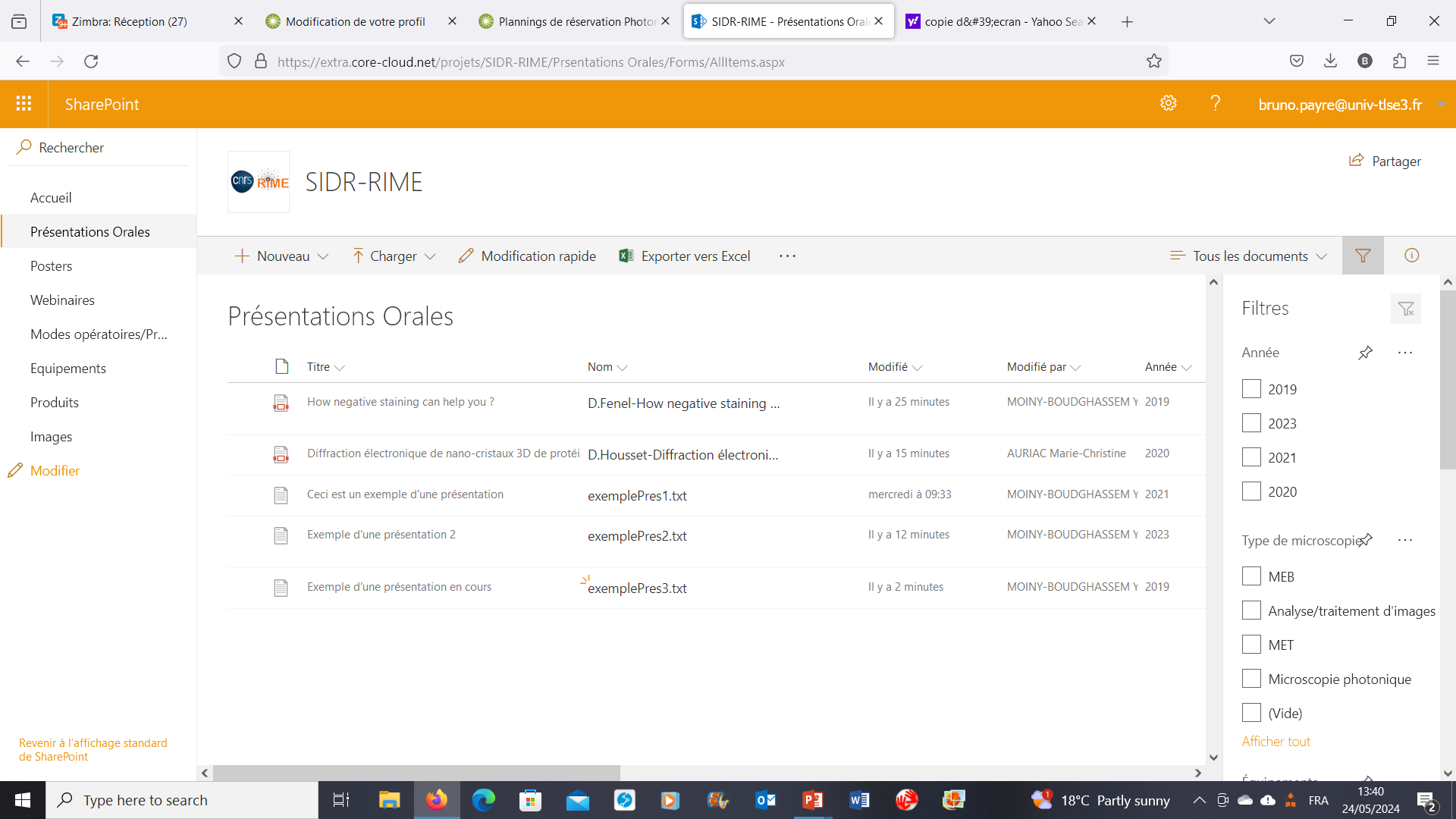 Réseau national d’Imagerie en Microscopie Electronique
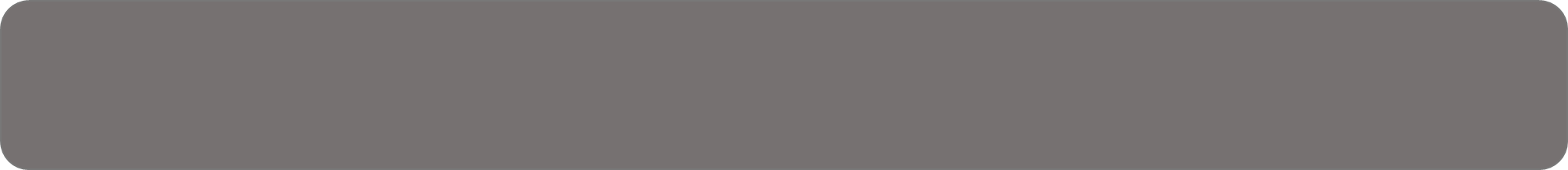 Réunion des coordinateurs réseaux, 27 mai 2024
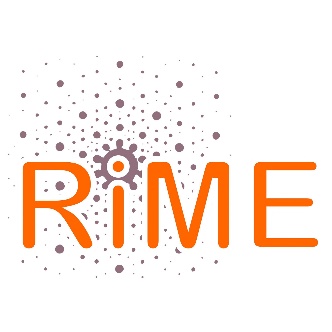 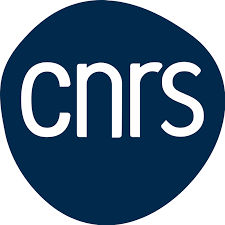 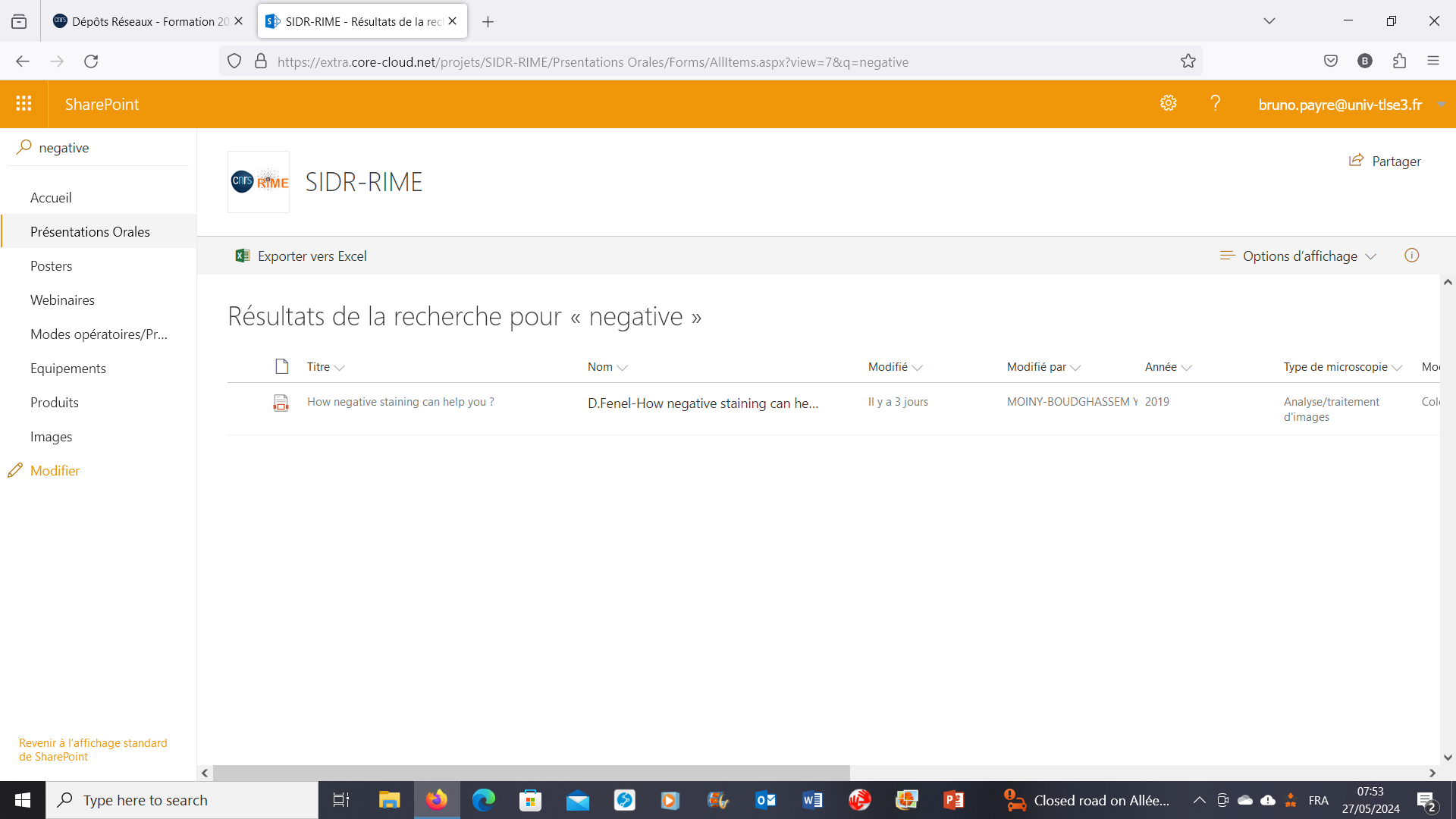 Réseau national d’Imagerie en Microscopie Electronique
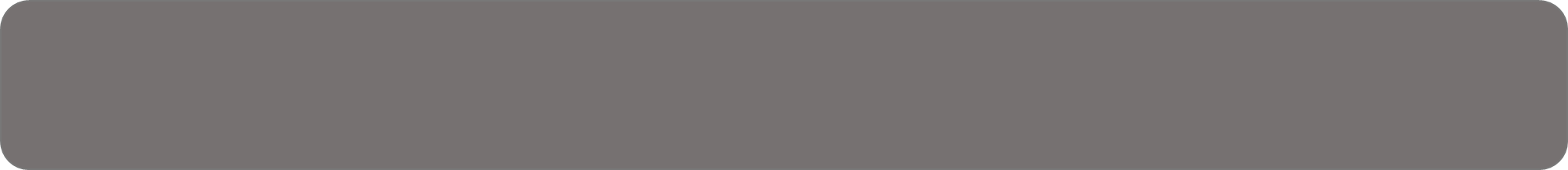 Réunion des coordinateurs réseaux, 27 mai 2024
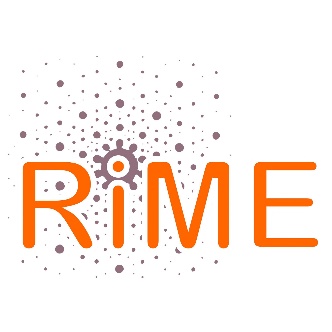 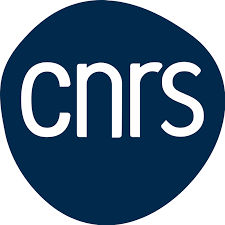 SIDR-RIME
Quatre niveaux d’accès à
Utilisateur : lecture seule

Rédacteur : dépôt de documents

Animateur : valide les documents

Administrateur : modifie la structure
Réseau national d’Imagerie en Microscopie Electronique
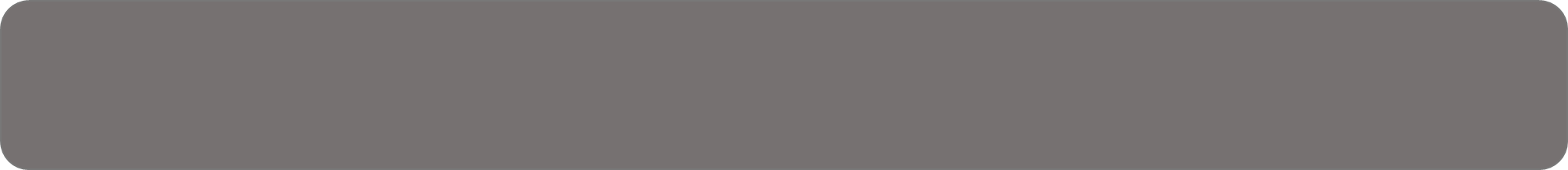 Réunion des coordinateurs réseaux, 27 mai 2024
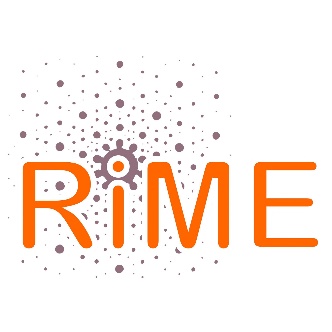 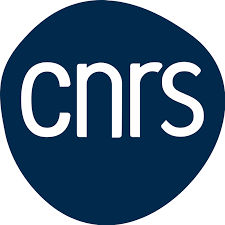 Validation des documents
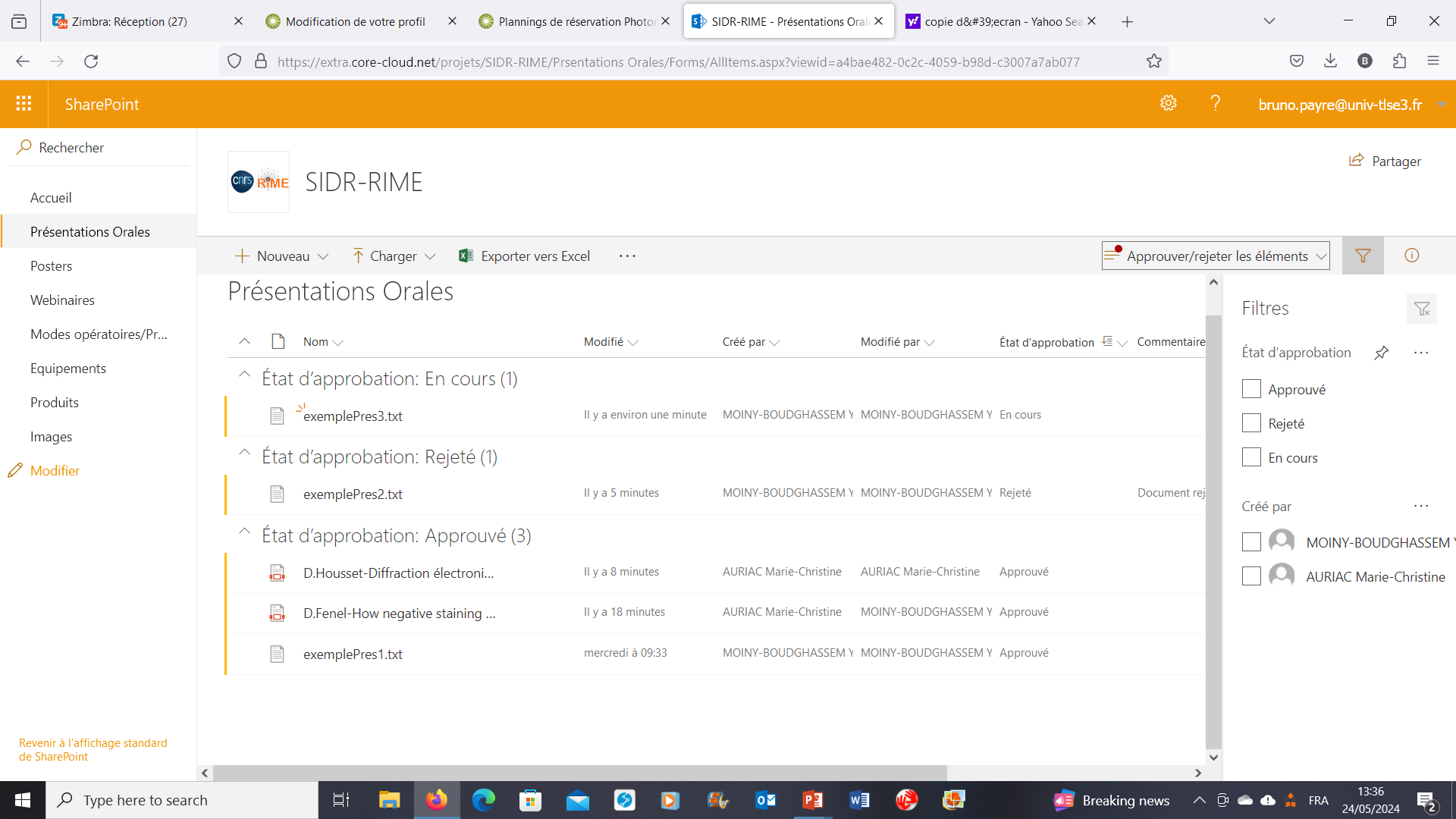 Réseau national d’Imagerie en Microscopie Electronique
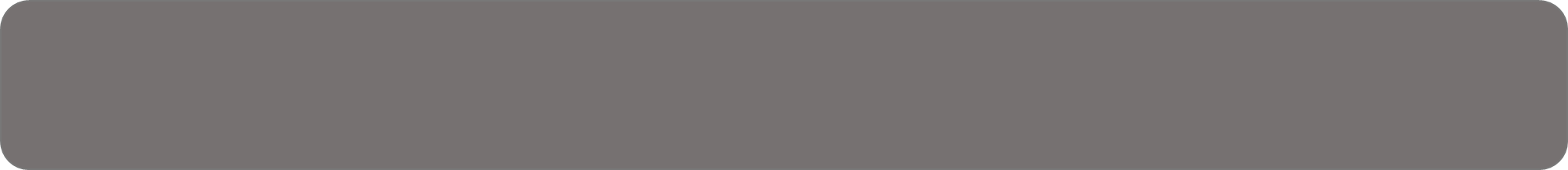 Réunion des coordinateurs réseaux, 27 mai 2024
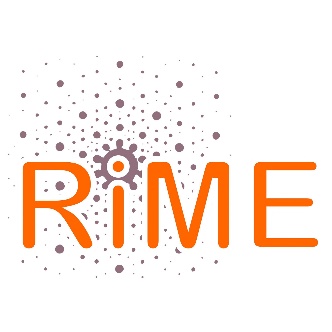 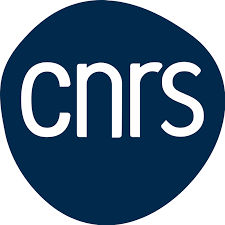 SIDR-RIME
Rendez-vous en 2025 pour le bilan des tests de
SIDR-…….
Et pourquoi ne pas l’utiliser pour un autre réseau ?
Réseau national d’Imagerie en Microscopie Electronique
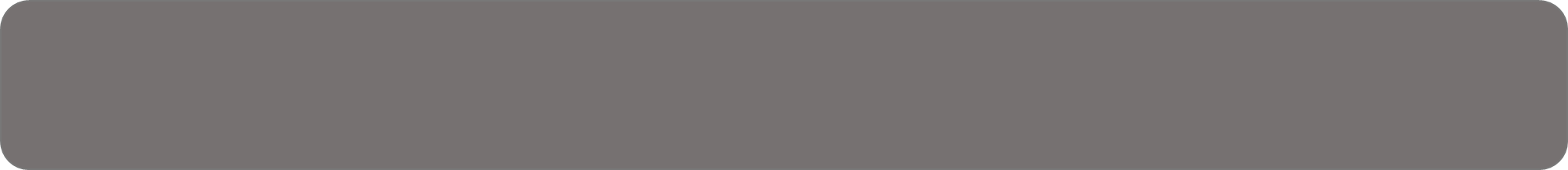 Réunion des coordinateurs réseaux, 27 mai 2024